LA DIVISIBILITA’ – CAPITOLO 6
Prima parte
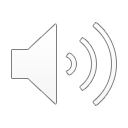 Prof.ssa Garbin classi 1B/1C sec. Marcignago
Multiplo di un numero naturale a: è il prodotto di a per un qualunque numero naturale.
Es:  0 • 8 = 0
      1 • 8 = 8
      2 • 8 = 16
      3 • 8 = 24
      4 • 8 = 32
      ….
      …..


0, 8, 16, 24, 32… sono tutti multipli di 8

In verde sono indicati tutti i numeri naturali.



Es: 18 è multiplo di 9 perché 9•2 = 18 ma non è un multiplo di 5 perché non esiste un numero naturale che moltiplicato per 5 dà come risultato 18
5 • n = 18		n non esiste tra i numeri naturali! Quindi 18 non è multiplo di 5
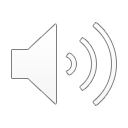 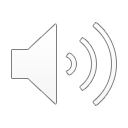 Caratteristiche dei multipli:

Sono INFINITI


0 è multiplo di tutti i numeri 
Es: 	0 • 1 = 0		0 • 8 = 0		0 • 5 = 0		0 • n = 0

3) 0 ha solo un multiplo…. Sé stesso!  (il prodotto di 0 per qualsiasi numero naturale dà sempre 0!)

4) I multipli di 2 si dicono PARI, tutti gli altri DISPARI
Un numero d si dice DIVISORE di un numero naturale a, se a è multiplo di d.

Es: 8 è divisore di 24 perché 24 è multiplo di 8

Altri divisori di 24: 1, 2, 3, 4, 6, 8, 12, 24


Caratteristiche dei divisori:

Sono FINITI

Il numero 0 non è divisore di nessun numero (la divisione per zero è impossibile e sappiamo già perché!)

Ogni numero ha almeno 2 divisori (1 e sé stesso) 

I numeri pari hanno come divisore 2, i numeri dispari no 


Es: prova a trovare tutti i divisori di 42 (sono 8)
A questo link trovi un sito che calcola automaticamente i divisori di un numero!
http://www.webtocom.com/demo/divisori/index.php
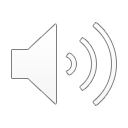 Regole della divisibilità:
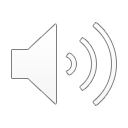 Considera i numeri 9 e 18
      entrambi sono divisibili per 3: 		9: 3 = 3		18:3=6
      						allora anche 9 + 18
						e 18 – 9 
      sono divisibili per 3!

Infatti: 9+18 = 27		27:3 = 9
	    18 – 9=9		9 :3 = 3

Se due numeri naturali a e b sono divisibili per un terzo numero c, allora anche a+b e a-b sono divisibili per c.
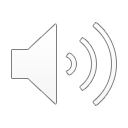 2) Considera i numeri:
5 è un divisore di 10 perché 10:5 = 2
10 è un divisore di 20 perché 20:10 = 2

Allora 5 è anche divisore di 20 infatti 20 : 5 = 4

Se un numero a è divisore di un numero b che a sua volta è divisore di un numero c allora a è anche divisore di c.
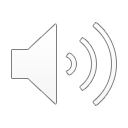 I CRITERI DI DIVISIBILITA’

Sono dei modi per stabilire (senza fare la divisione) se un numero è divisibile per un altro.
Imparare benissimo quelli segnati in rosso!
DIVISIBILITA’ PER 2

Un numero è divisibile per 2 se è pari (termina con le cifre 0, 2, 4, 6, 8)
DIVISIBILITA’ PER 3

Un numero è divisibile per 3 se la somma delle sue cifre è un multiplo di 3.

Es: 2724		2+7+2+4 = 15 	15 è multiplo di 3 quindi 2724 è divisibile per 3
    1835		1+8+3+5 = 17 	17 non è multiplo di 3 e quindi 1835 non è divisibile per 3

Prova ad esercitarti con i numeri: 261 – 3821 – 1692 - 2600
DIVISIBILITA’ PER 4

Un numero è divisibile per 4 se le ultime due cifre sono divisibili per 4, oppure sono due zeri

Es: 23564, 2304, 4500 sono divisibili per 4
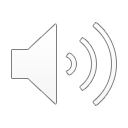 DIVISIBILITA’ PER 5

Un numero è divisibile per 5 se termina con 0 oppure con 5

Es: 1750, 255, 300 125 sono divisibili per 5
     128, 421, 793 non sono divisibili per 5
DIVISIBILITA’ PER 7

Un numero è divisibile per 7 se la differenza tra il numero privato della cifra delle unità e il doppio della cifra delle unità è un multiplo di 7

Es: 364
Togliamo la cifra delle unità (4)  36
Raddoppiamo le unità 4 •2 = 8			36 – 8 = 28  è un multiplo di 7 quindi 364 è divisibile per 7!



Es: 273
Togliamo la cifra delle unità (3)  27
Raddoppiamo le unità 3•2 = 6			27 – 6 = 21  è un multiplo di 7 quindi 273 è divisibile per 7!
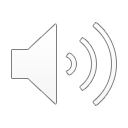 DIVISIBILITA’ PER 9

Un numero è divisibile per 9 se la somma delle sue cifre è un multiplo di 9.

Es: 1089
1 + 0 + 8 + 9 = 18  è un multiplo di 9 quindi anche 1089 è divisibile per 9
DIVISIBILITA’ PER 11

Un numero è divisibile per 11 se la differenza tra la somma delle cifre di posto pari e quella delle cifre di posto dispari (o viceversa) è uguale a zero o ad un multiplo di 11.

Es: 2475			2475	2 e 7 cifre di posto dispari
						4 e 5 cifre di posto pari			
2 + 7 = 9
4 + 5 = 9			9 – 9 = 0 	 2475 è un divisibile per 11

Es: 847			847		8 e 7 cifre di posto dispari
						4 cifra di posto pari
8 + 7 = 15
4				15 – 4 = 11   847 è divisibile per 11
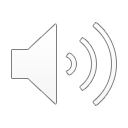 DIVISIBILITA’ PER 25

Un numero è divisibile per 25 se le ultime due cifre sono due zeri oppure sono un multiplo di 25.

Es: 200, 375, 1750 sono divisibili per 25
DIVISIBILITA’ PER 10

Un numero è divisibile per 10 se termina con uno zero

DIVISIBILITA’ PER 100

Un numero è divisibile per 100 se termina con due zeri

DIVISIBILITA’ PER 100

Un numero è divisibile per 1000 se termina con tre zeri

Ecc….
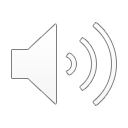 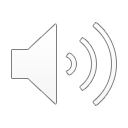 I NUMERI PRIMI
Un numero si dice PRIMO se ha solo due divisori: sé stesso e uno.
Osservazioni importanti:

Il numero 1 non è primo perché ha solo un divisore (1)

0 non è primo perché ha infiniti divisori

2 è il primo numero primo ed è l’unico numero primo pari

Non c’è una regolarità nella distribuzione dei numeri primi

I numeri primi sono infiniti


È importante ricordare i numeri primi più piccoli (2, 3, 5, 7, 11, 13, 17, 19, 23…). Per gli altri puoi consultare internet!
https://www.math.it/formulario/primi.htm
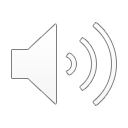 Un metodo pratico per trovare i numeri primi… il CRIVELLO DI ERATOSTENE
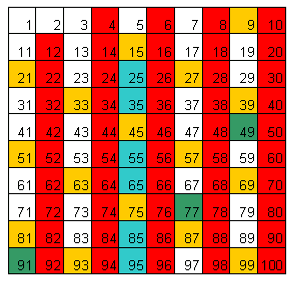 https://www.youtube.com/watch?v=x_iNsUsqdgI
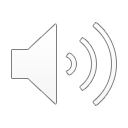 I NUMERI COMPOSTI
Un numero si dice COMPOSTO se è maggiore di 2 e non è primo
I numeri 0 e 1 non sono né primi né composti.
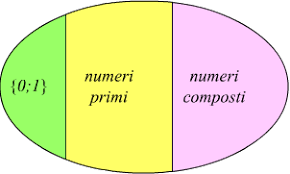 Insieme N
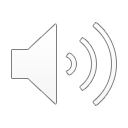